Welcome  To  Our  Company
The PowerPoint  is extremely beautiful,
we focus on will be able to admire works of art into PPT
www.freeppt7.com
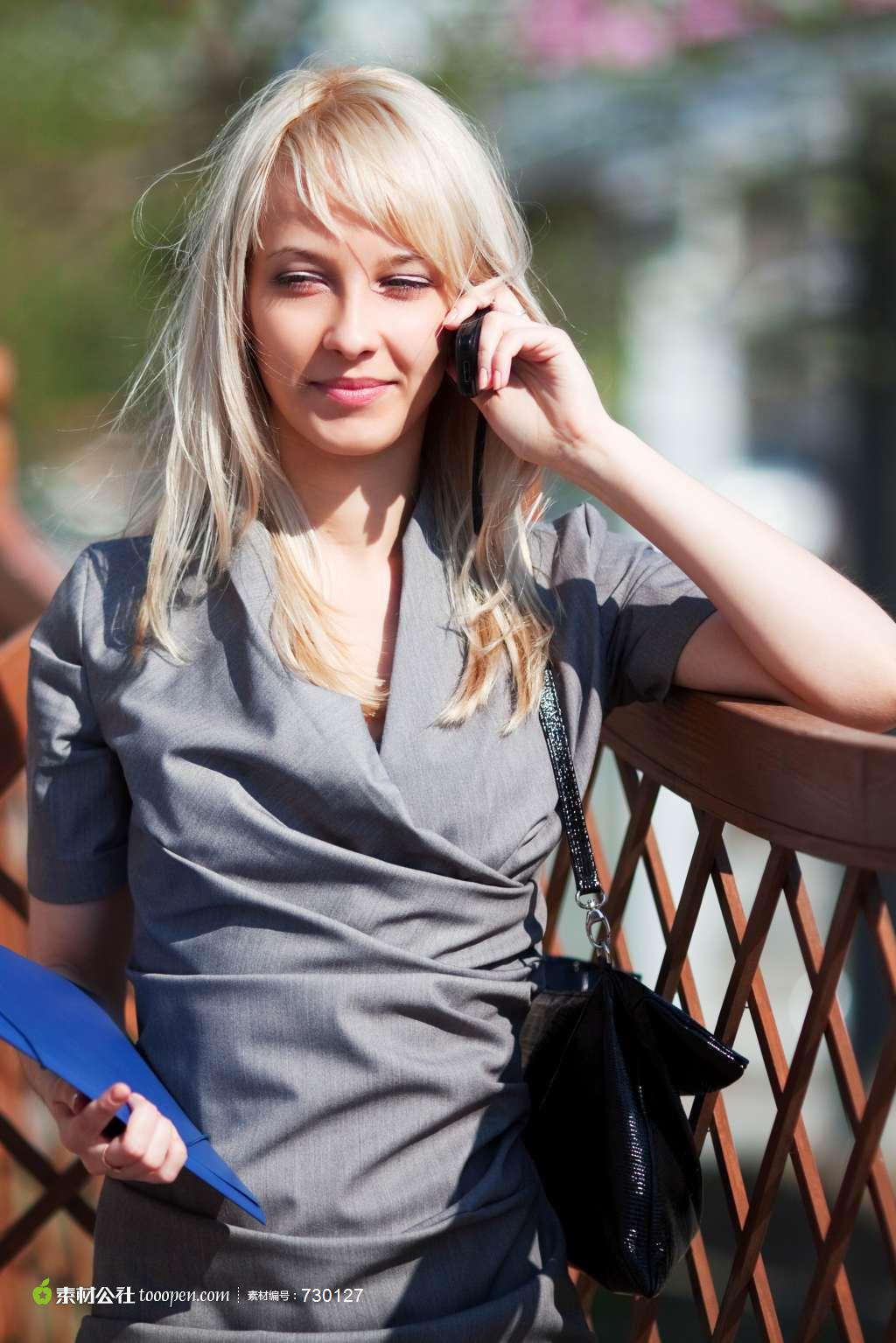 PART.01 The Road to Success
PART.02 The Road to Success
PART.03 The Road to Success
To summarize what I have said: aim for the highest; never enter a bar room; do not touch liquor, or if at all only at meals; never speculate; never indorse beyond your surplus cash fund;
To summarize what I have said: aim for the highest; never enter a bar room; do not touch liquor, or if at all only at meals; never speculate; never indorse beyond your surplus cash fund;
To summarize what I have said: aim for the highest; never enter a bar room; do not touch liquor, or if at all only at meals; never speculate; never indorse beyond your surplus cash fund;
Andy  Carle
To summarize what I have said: aim for the highest; never enter a bar room; do not touch liquor, or if at all only at meals;
PART.01


To summarize what I have said: aim for the highest; never enter a bar room; do not touch liquor, or if at all only at meals; never speculate; never indorse beyond your surplus cash fund;
The Road to Success
Simple  Title  Here
The Goodness of life
The Goodness of life 
Focused  on
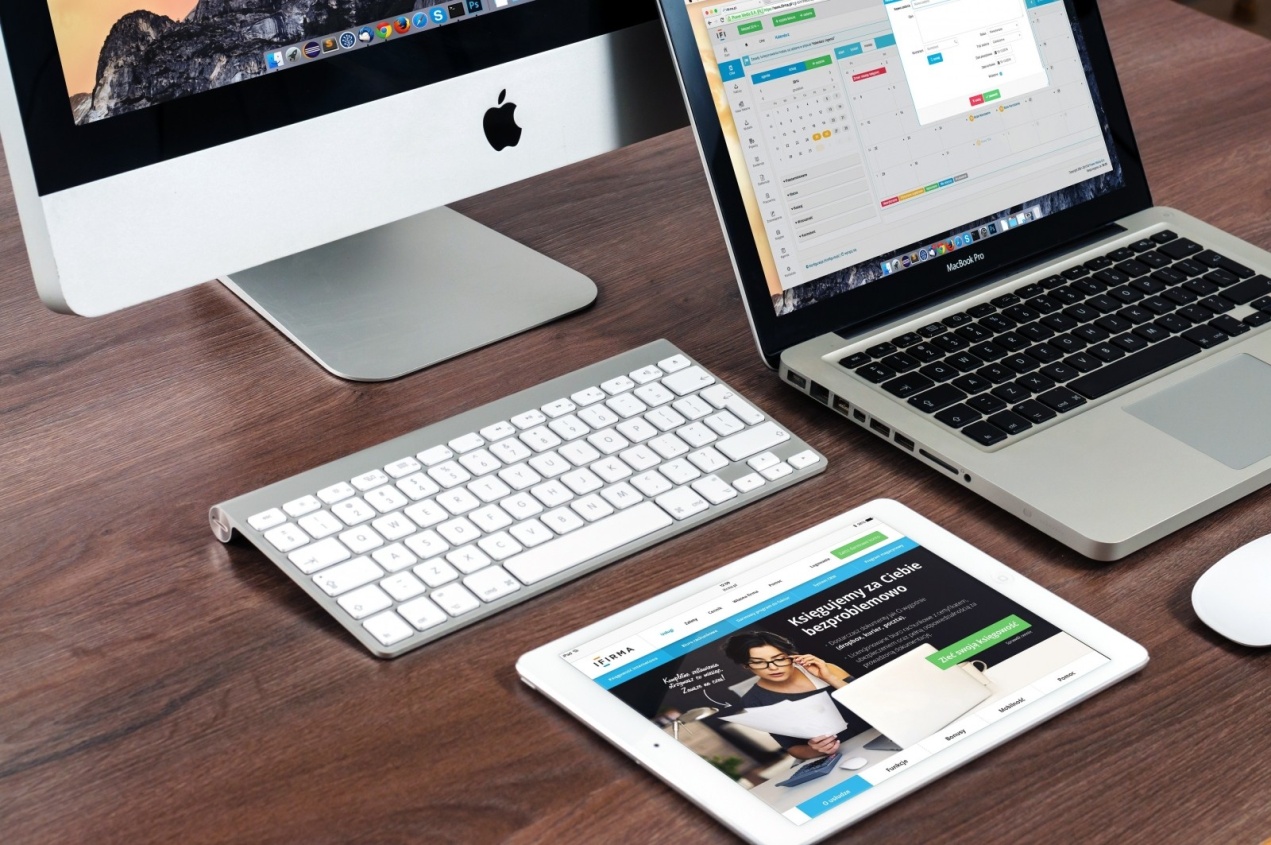 Even when the cold winds blow and the world seems to becovered in foggy shadows, the goodness of life lives on. Open your eyes, open your heart, and you will see that goodness is everywhere.
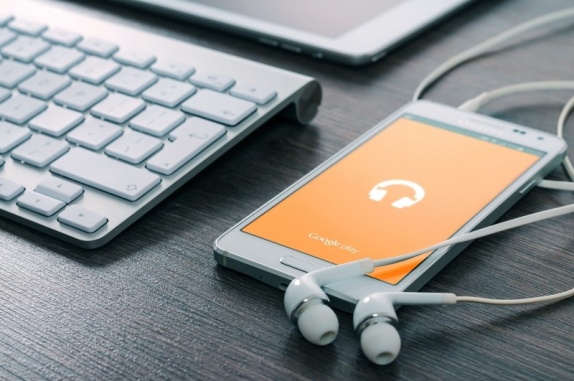 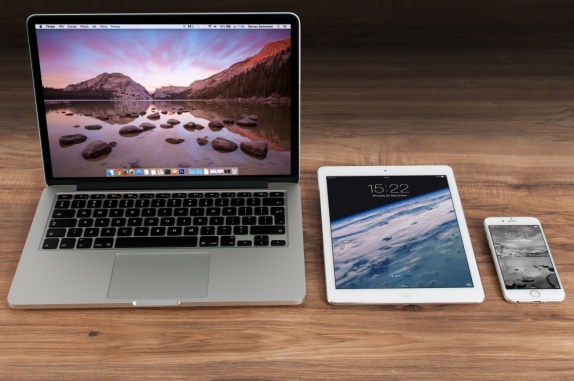 Simple  Title  Here
The Goodness of life
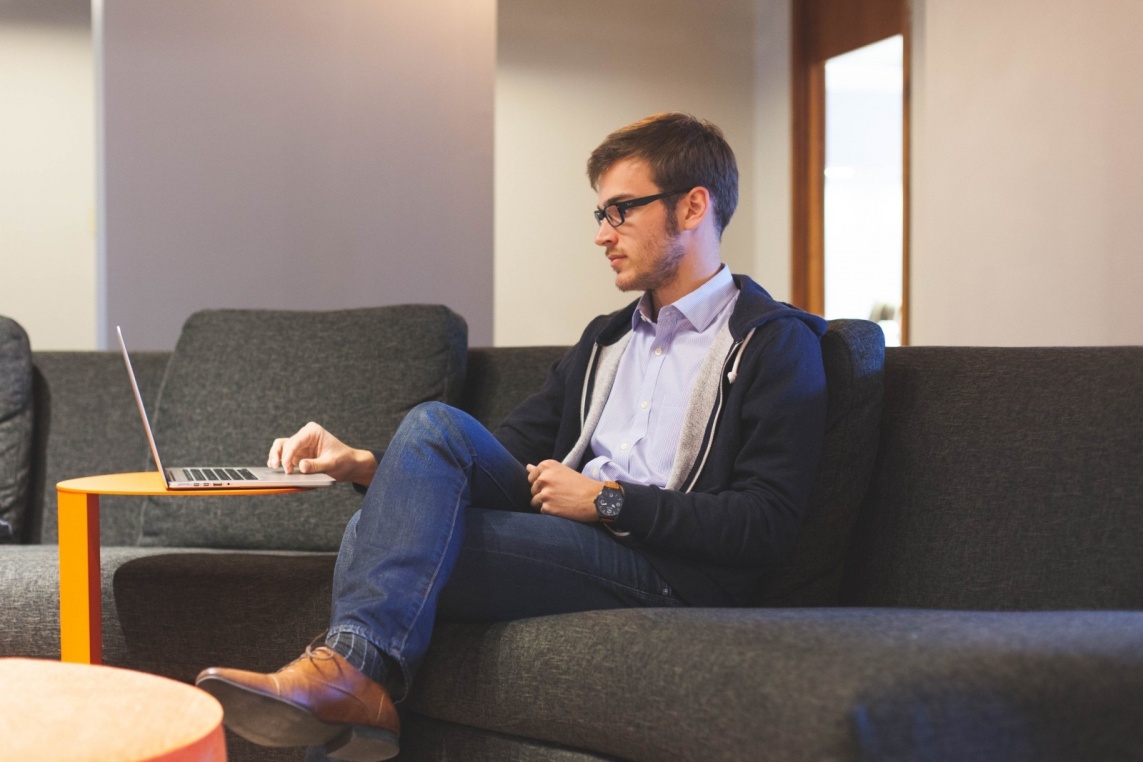 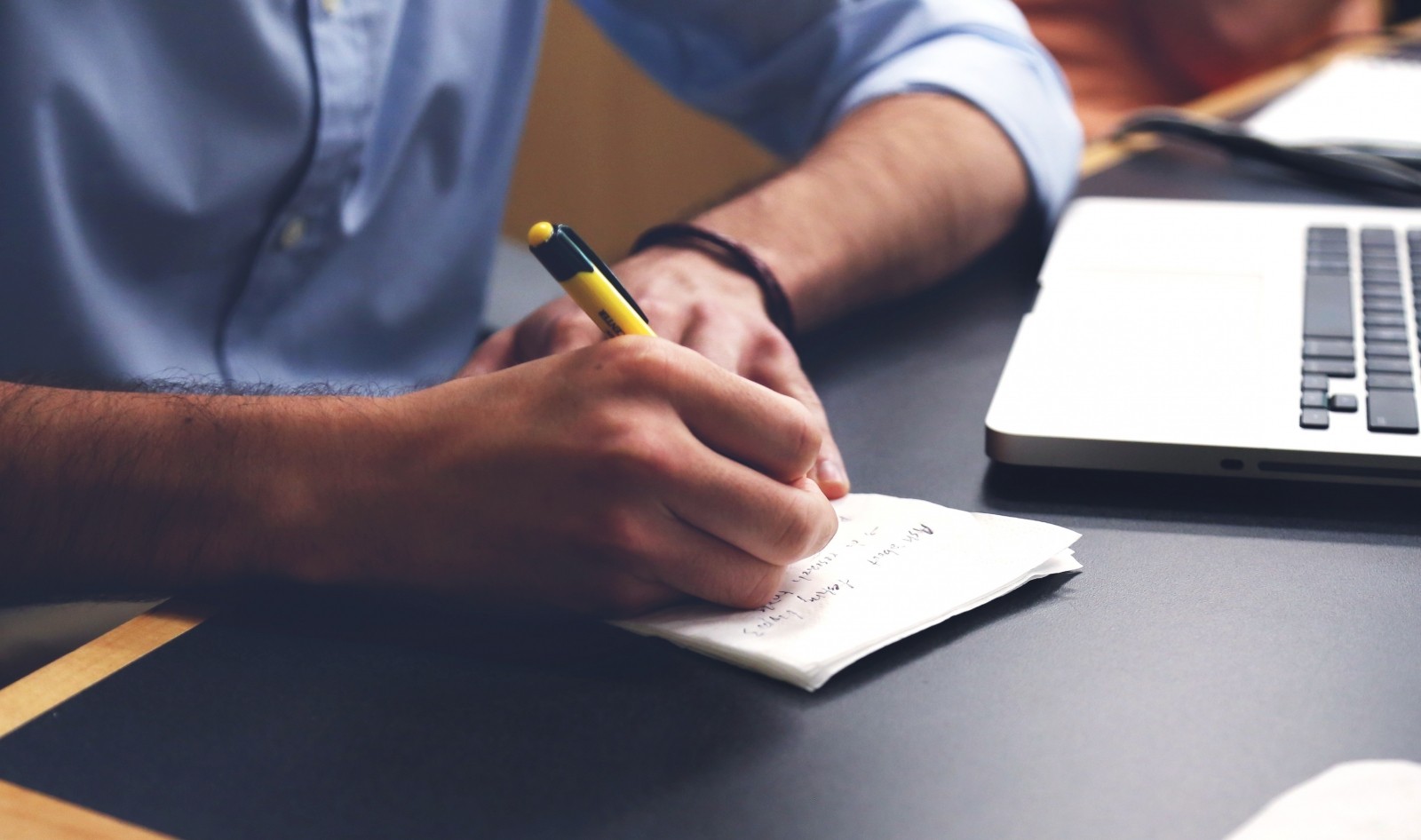 The Road to Success
Even when the cold winds blow and the world seems to becovered in foggy shadows, the goodness of life lives on. Open your eyes, open your heart, and you will see that goodness is everywhere.
Simple  Title  Here
The Goodness of life
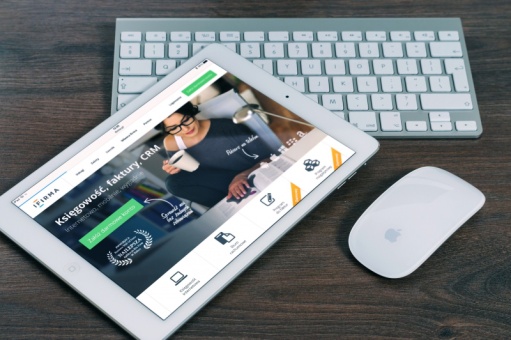 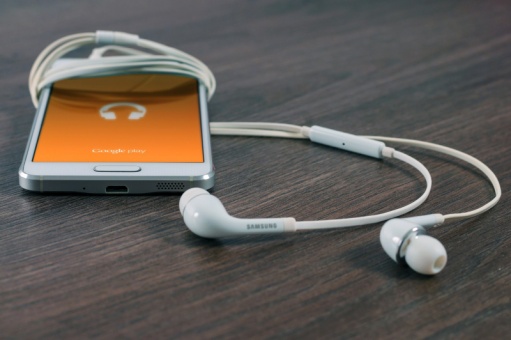 The Road to Success
The Road to Success
The Road to Success
The Road to Success
Even when the cold winds blow and the world seems to becovered in foggy shadows, the goodness of life lives on. Open your eyes, open your heart, and you will see that goodness is everywhere.
Even when the cold winds blow and the world seems to becovered in foggy shadows, the goodness of life lives on. Open your eyes, open your heart, and you will see that goodness is everywhere.
Even when the cold winds blow and the world seems to becovered in foggy shadows, the goodness of life lives on. Open your eyes, open your heart, and you will see that goodness is everywhere.
Even when the cold winds blow and the world seems to becovered in foggy shadows, the goodness of life lives on. Open your eyes, open your heart, and you will see that goodness is everywhere.
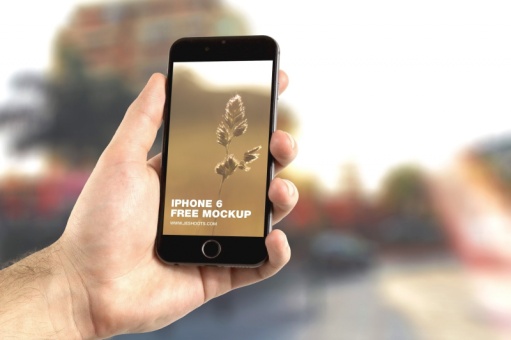 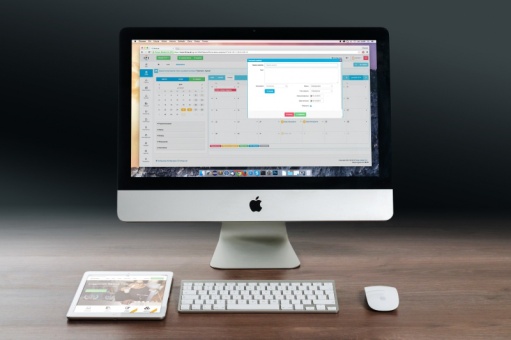 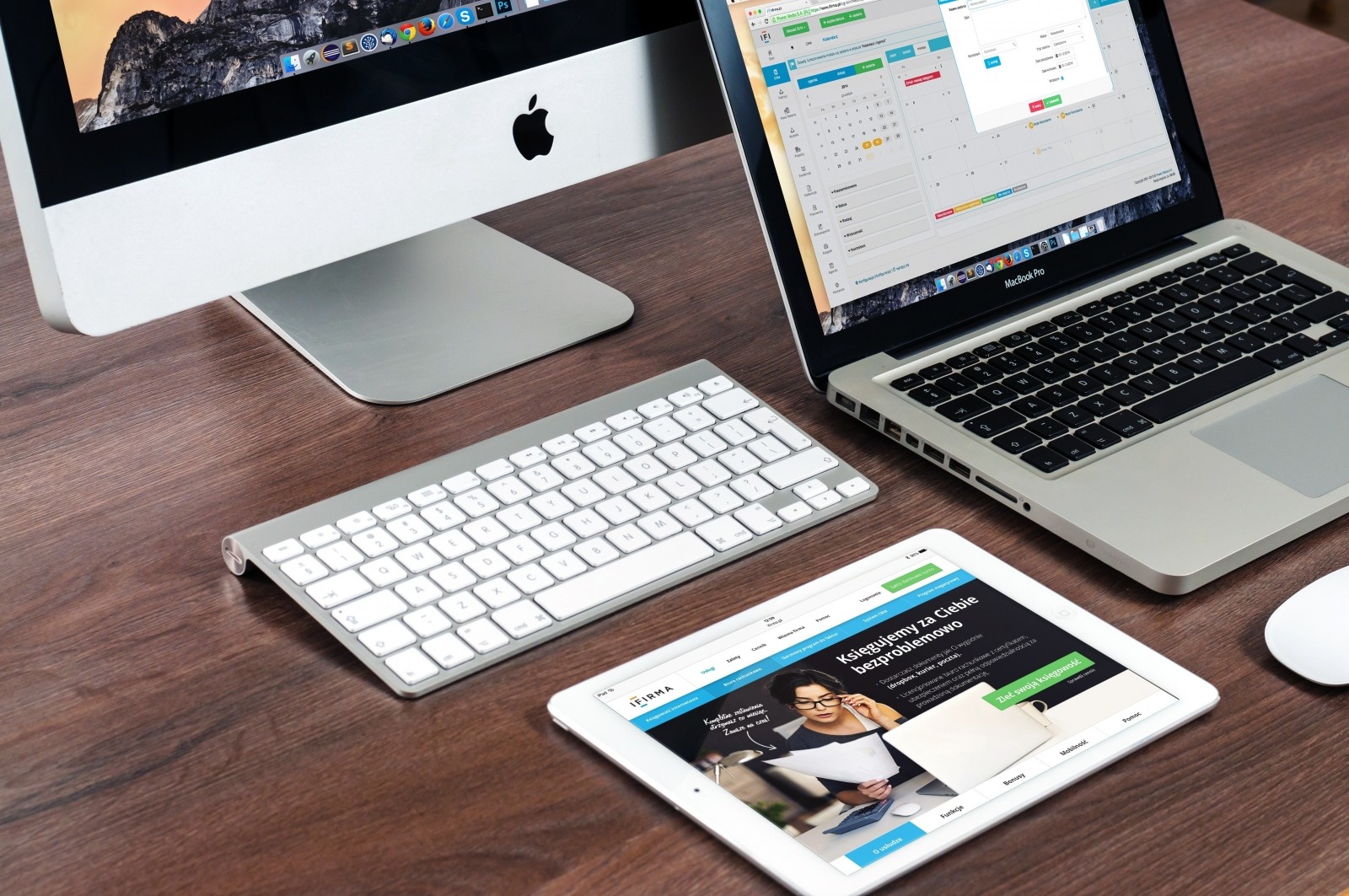 Simple  Title  Here
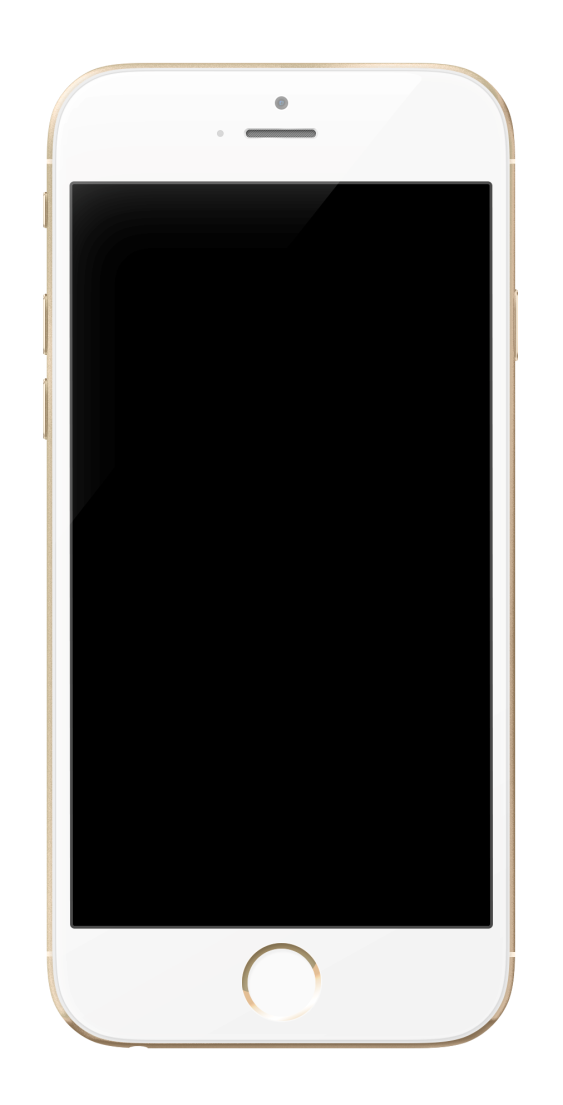 The Goodness of life
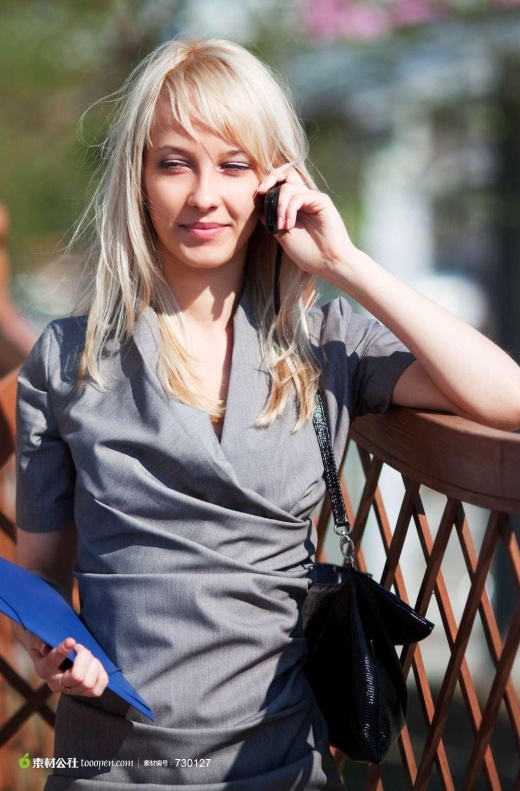 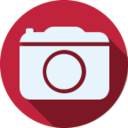 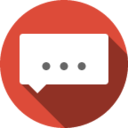 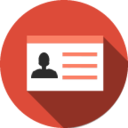 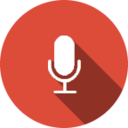 Camera
Message
Address
Voice
The applause rose to a crescendo and cameras clicked
Officials failed to passvital information to their superiors
Officials failed to passvital information to their superiors
thoughta phonetic spelling might aid in pronunciation
Simple  Title  Here
The Goodness of life
The Goodness of life
Even when the cold winds blow and the world seems to becovered in foggy shadows, the goodness of life lives on. Open your eyes, open your heart, and you will see that goodness is everywhere.
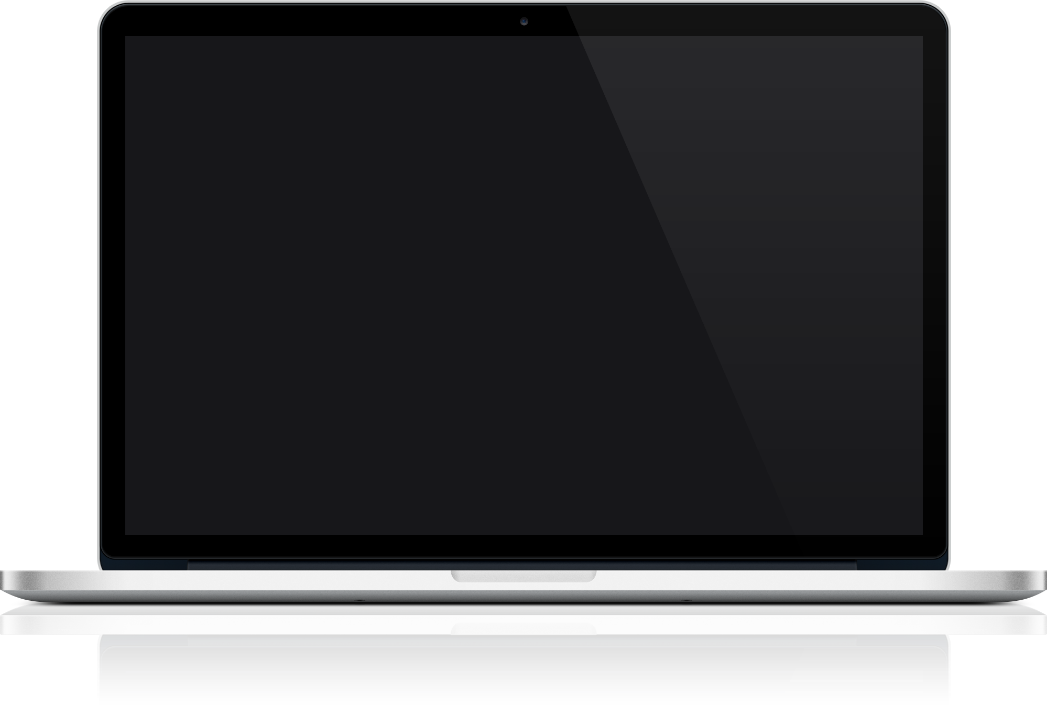 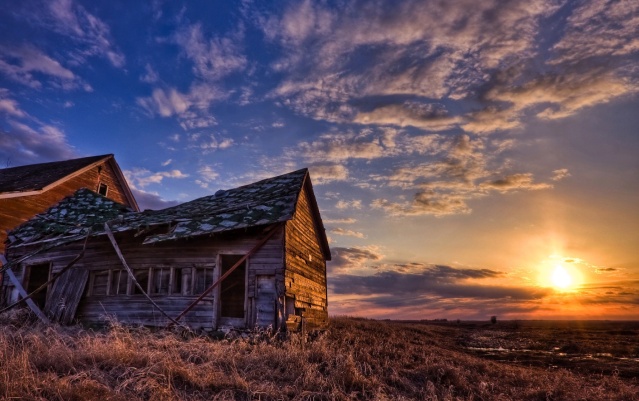 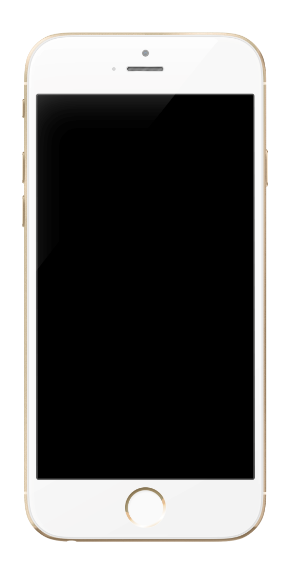 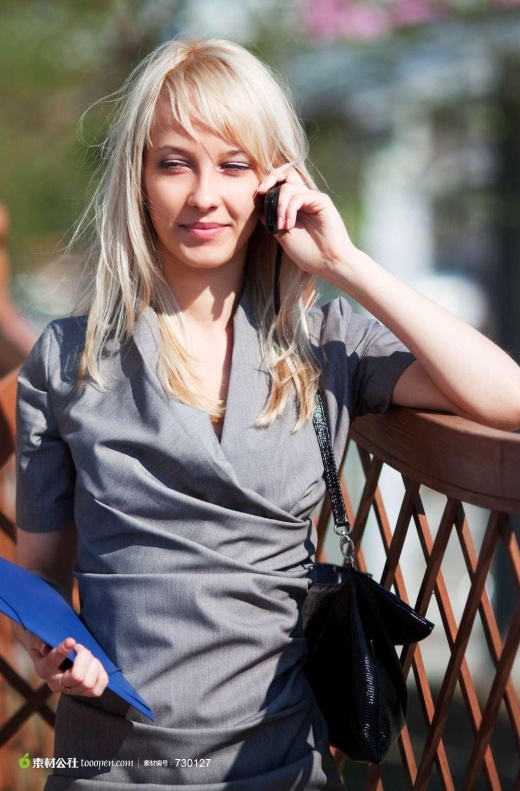 01
02
03
Simple  Title  Here
The Goodness of life



Simple  Title  Here
Simple  Title  Here
Simple  Title  Here
Even when the cold winds blow and the world seems to becovered in foggy shadows,
Even when the cold winds blow and the world seems to becovered in foggy shadows,
Even when the cold winds blow and the world seems to becovered in foggy shadows,



Simple  Title  Here
Simple  Title  Here
Simple  Title  Here
Even when the cold winds blow and the world seems to becovered in foggy shadows,
Even when the cold winds blow and the world seems to becovered in foggy shadows,
Even when the cold winds blow and the world seems to becovered in foggy shadows,
Simple  Title  Here
The Goodness of life
Simple  Title  Here
Simple  Title  Here
Simple  Title  Here
Simple  Title  Here
Even when the cold winds blow and the world seems to becovered
Even when the cold winds blow and the world seems to becovered
Even when the cold winds blow and the world seems to becovered
Even when the cold winds blow and the world seems to becovered
Simple  Title  Here
The Goodness of life
82%
63%
91%
Simple  Title  Here
Simple  Title  Here
Simple  Title  Here
Even when the cold winds blow and the world seems to becovered
Even when the cold winds blow and the world seems to becovered
Even when the cold winds blow and the world seems to becovered
Simple  Title  Here
The Goodness of life
81%
67%
65%
73%
Simple  Title  Here
Simple  Title  Here
Simple  Title  Here
Simple  Title  Here
Even when the cold winds blow and the world seems
Even when the cold winds blow and the world seems
Even when the cold winds blow and the world seems
Even when the cold winds blow and the world seems
Simple  Title  Here
The Goodness of life
Simple  Title  Here
Even when the cold winds blow and the world seems to become ,in foggy shadows,
35%       Simple  Title  Here
Even when the cold win blow and the world seems
62%       Simple  Title  Here
Even when the cold win blow and the world seems
Simple  Title  Here
The Goodness of life
Simple  Title  Here
Even when the cold winds blow and the world seems to become ,in foggy shadows,
Even when the cold winds blow and the world seems to become ,in foggy shadows
ShanDong
GuangZhou
Even when the cold winds blow and the world seems to
Even when the cold winds blow and the world seems to
ShanXi
GanSu
Even when the cold winds blow and the world seems to
Even when the cold winds blow and the world seems to
Thanks
The PowerPoint  is extremely beautiful,
we focus on will be able to admire works of art into PPT
www.freeppt7.com